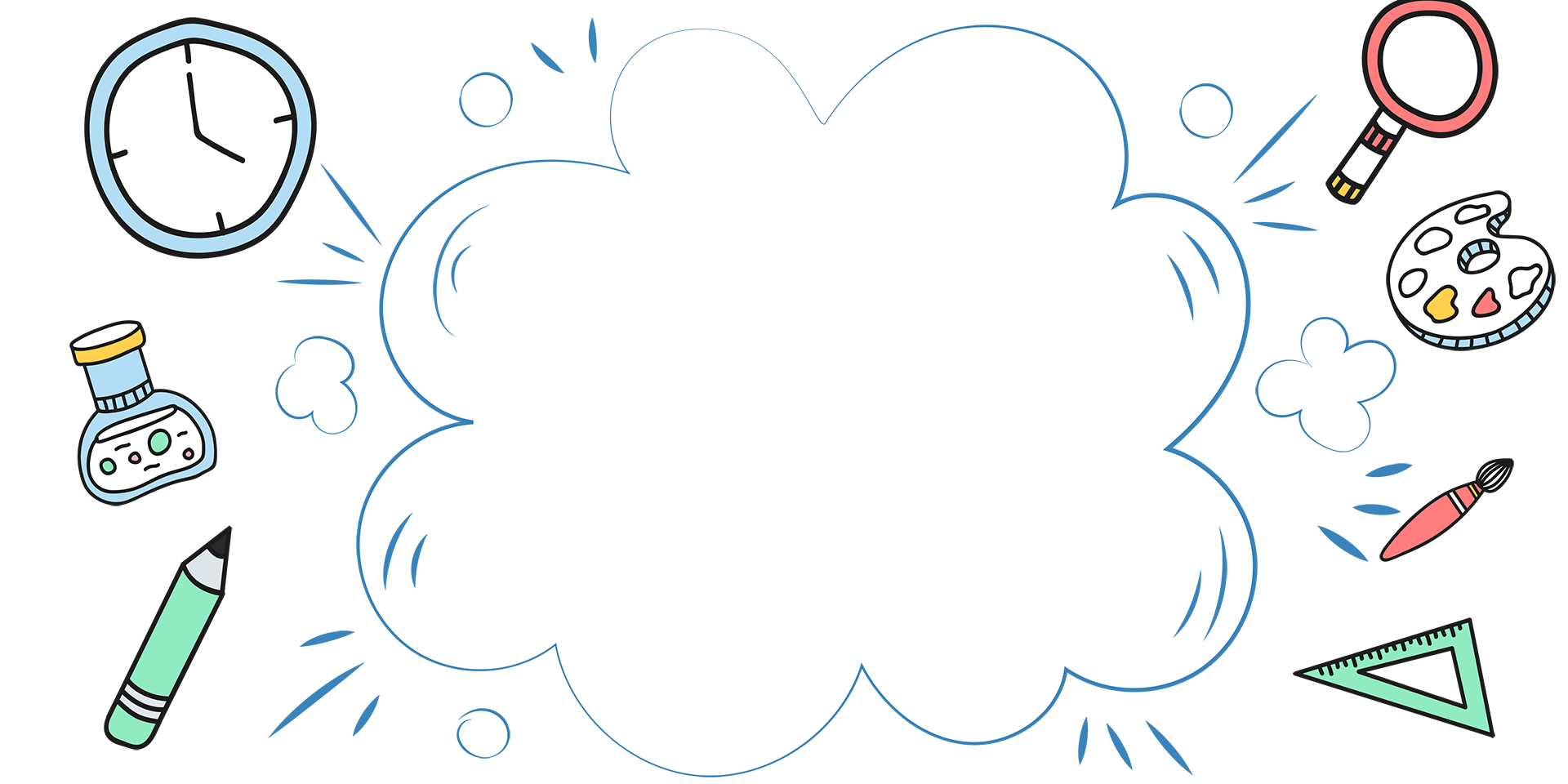 KHỞI ĐỘNG
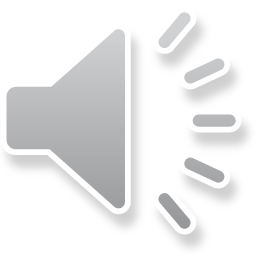 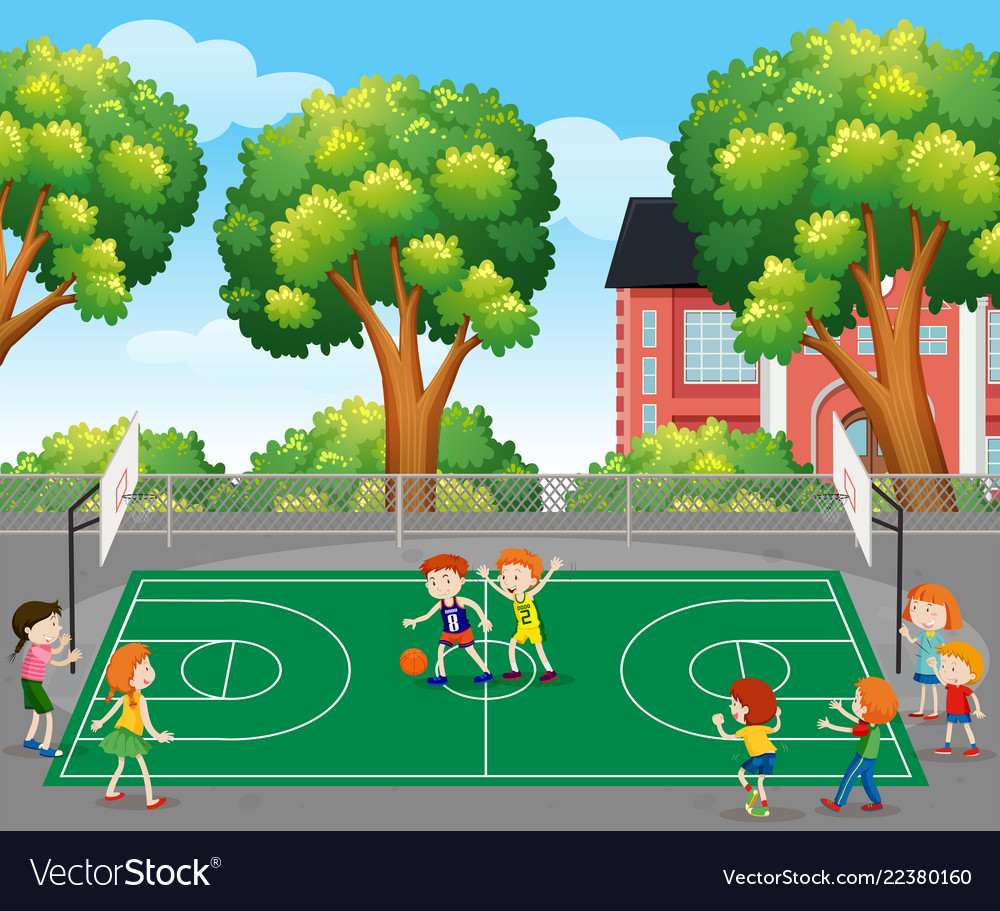 NÉM BÓNG RỔ
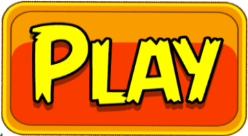 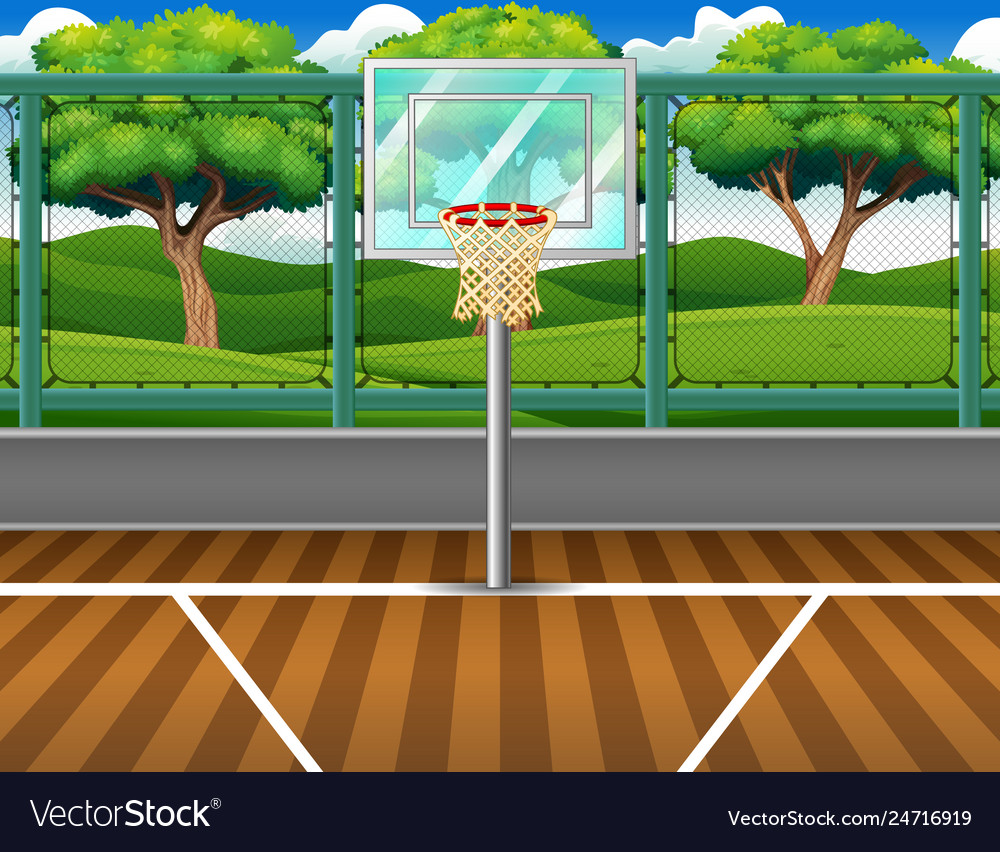 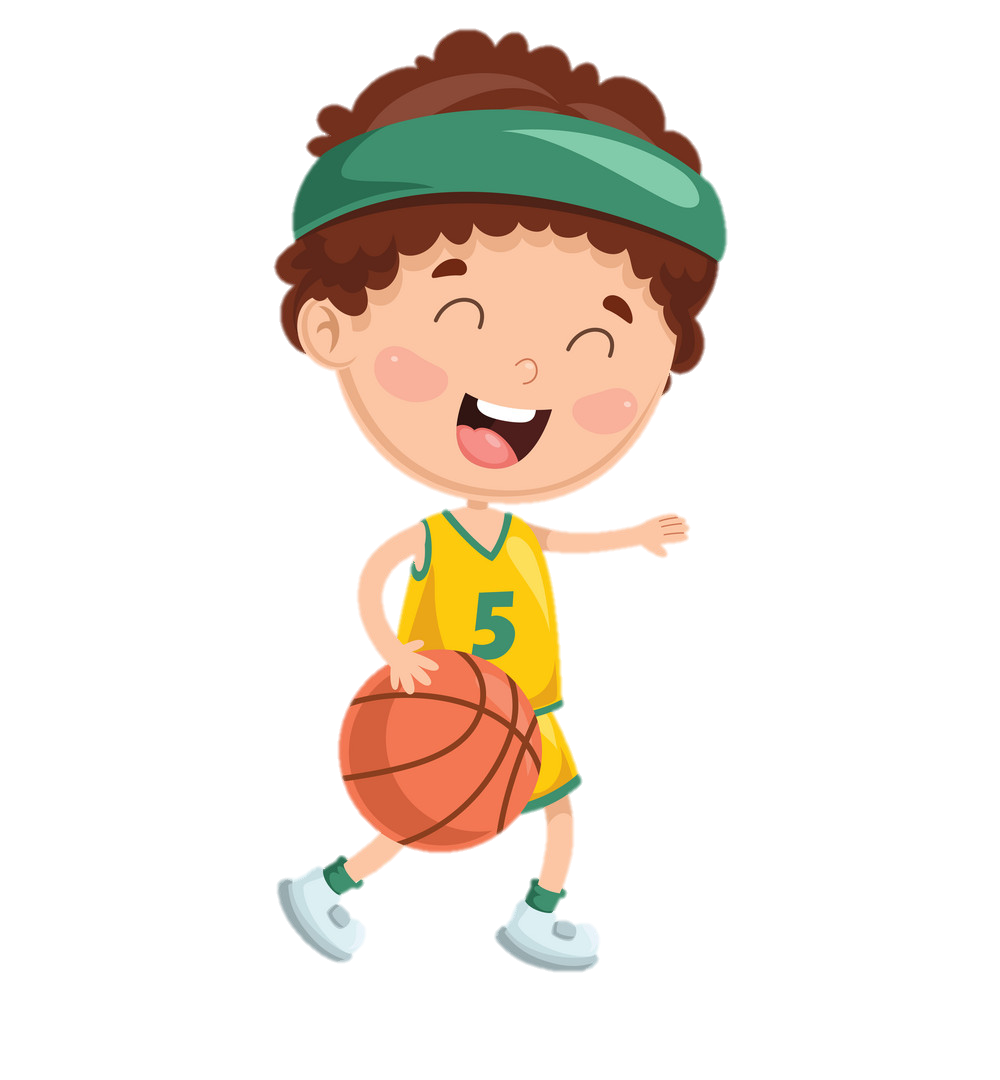 3cm = ? mm
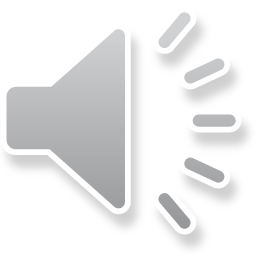 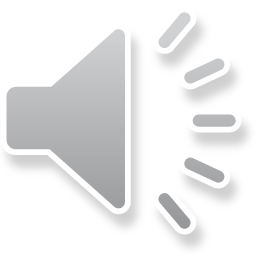 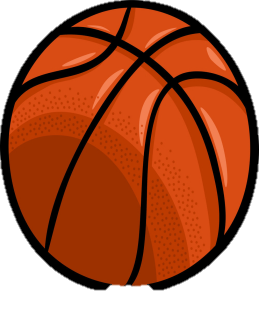 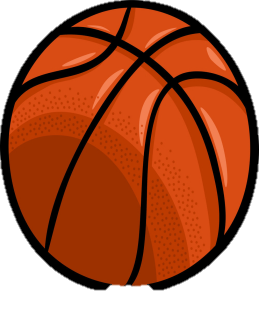 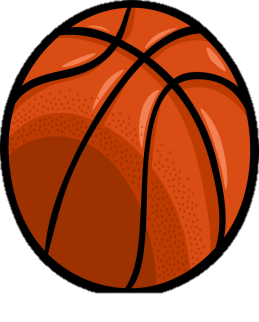 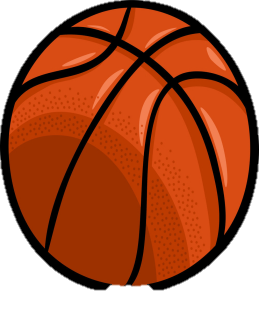 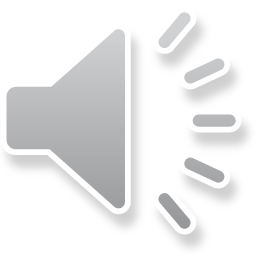 next
20
40
30
50
[Speaker Notes: Bấm vào quả bóng]
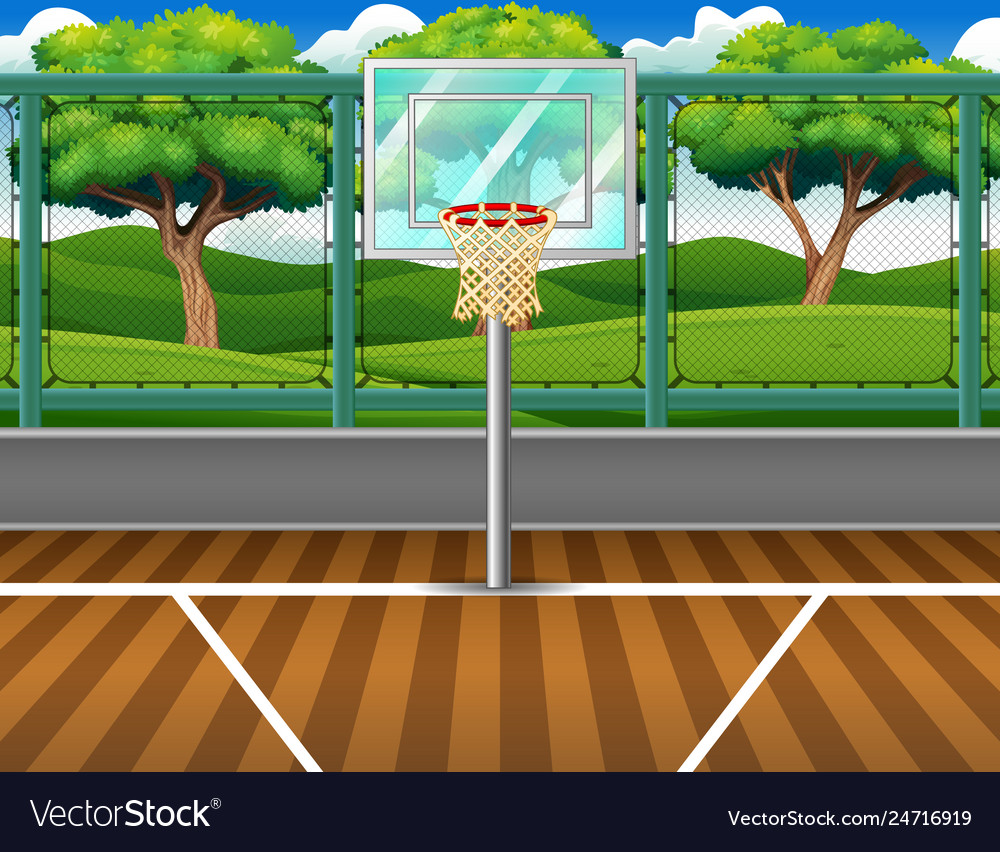 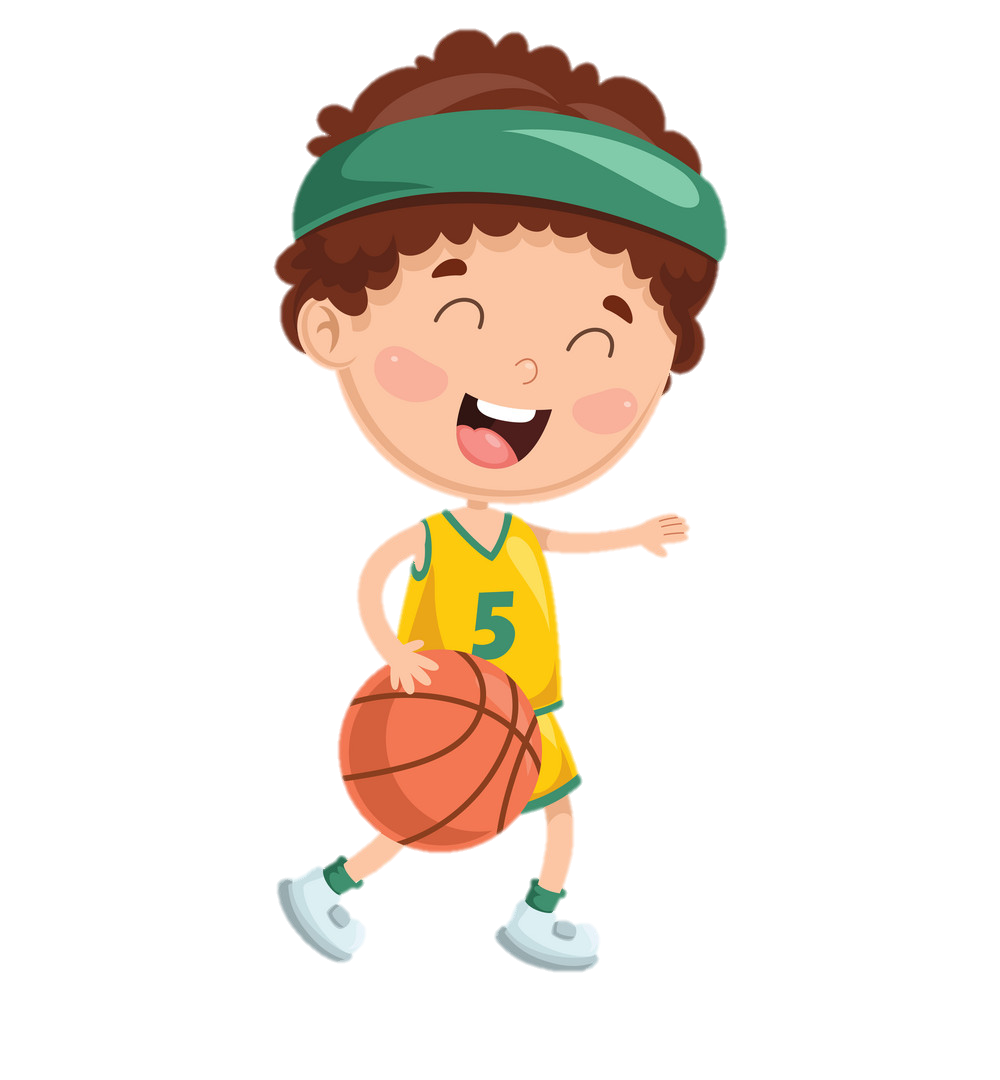 6000mm = ?m
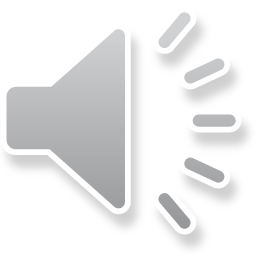 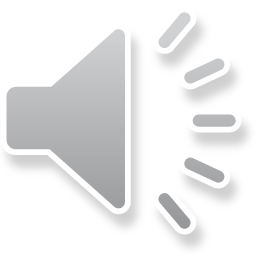 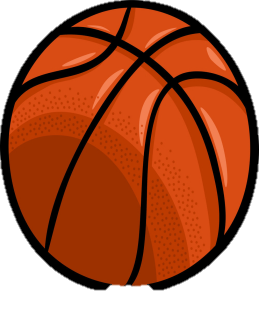 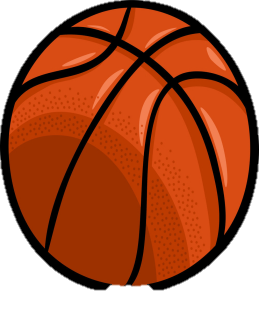 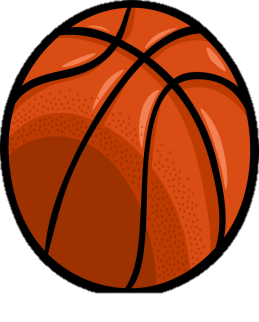 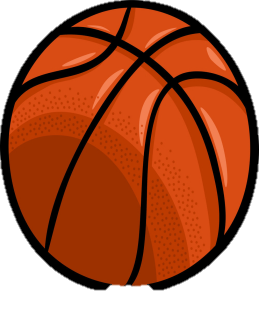 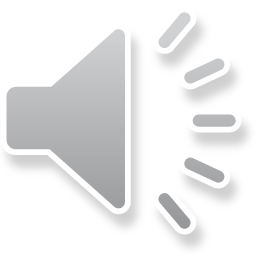 next
9
8
7
6
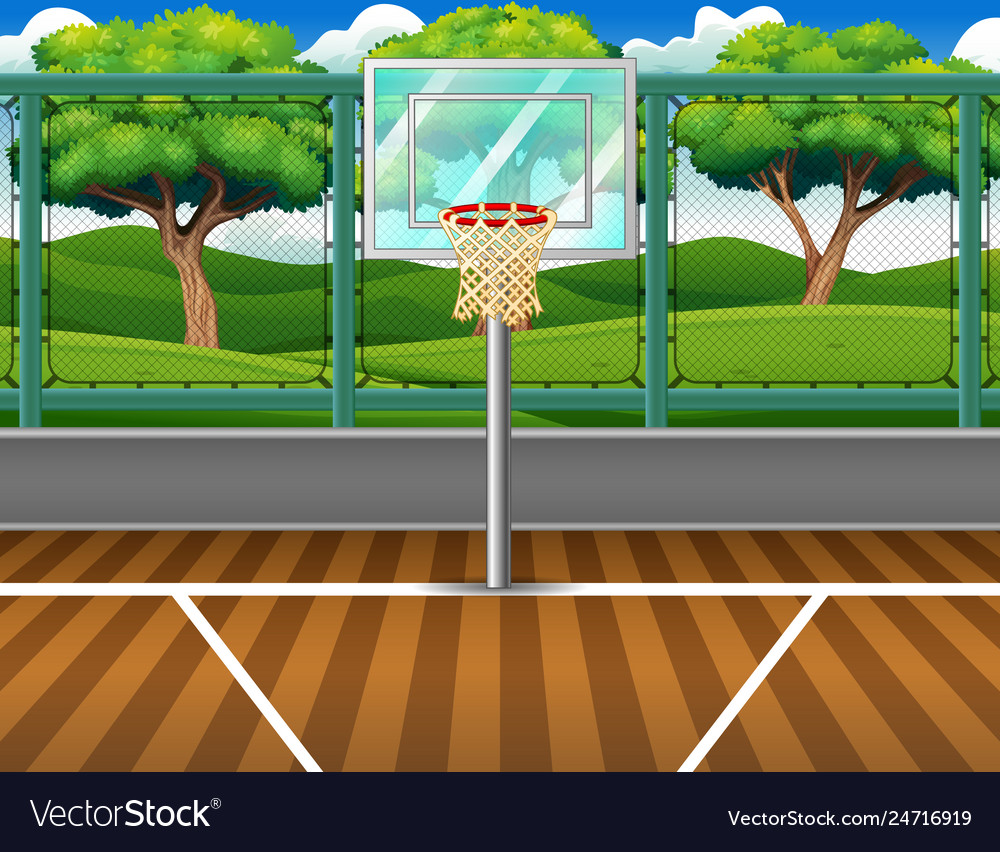 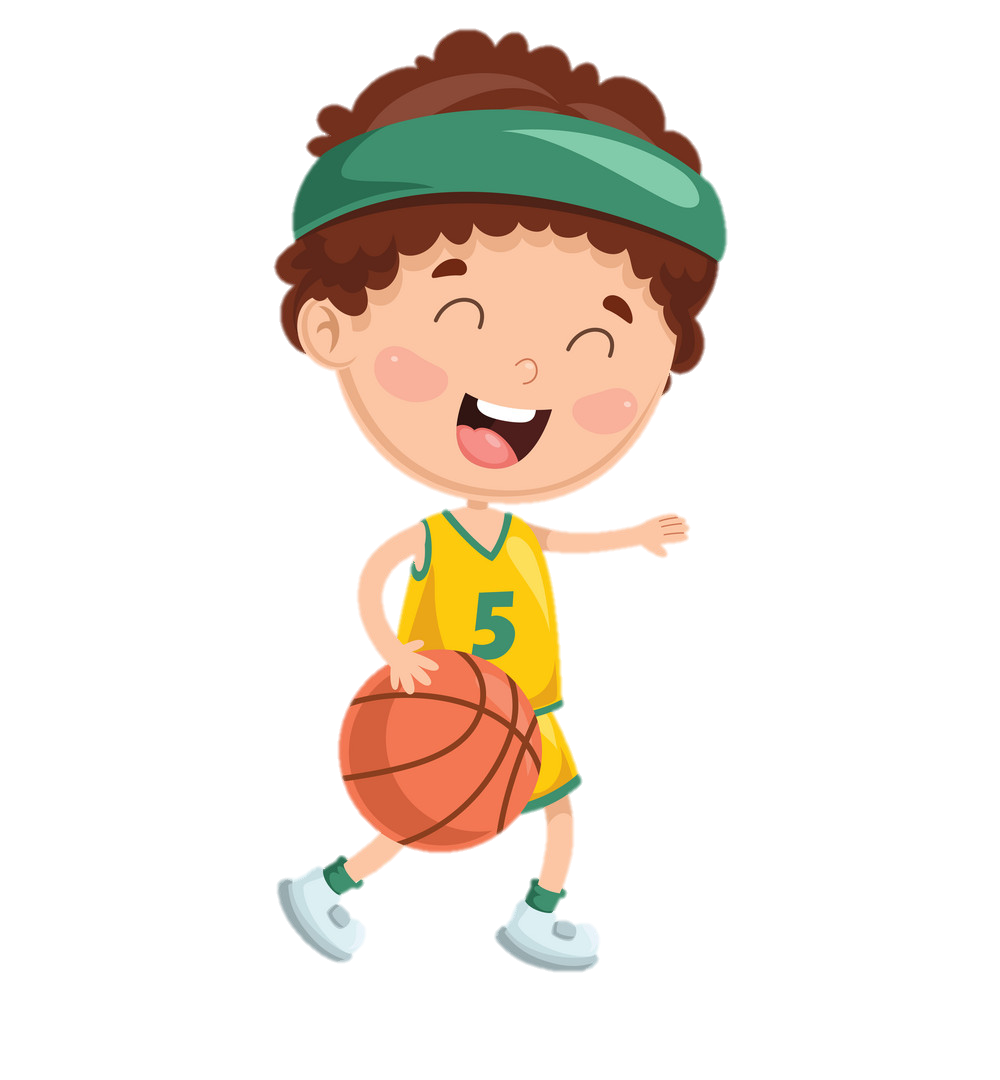 20mm = ?cm
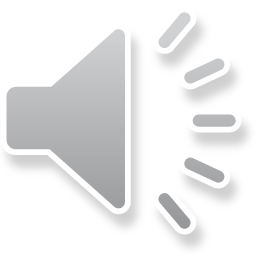 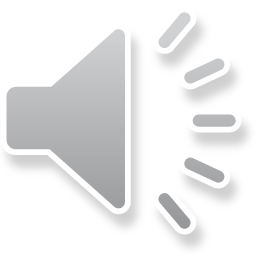 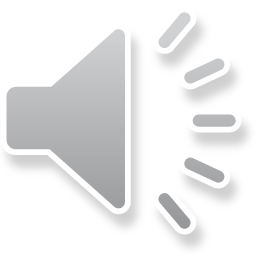 next
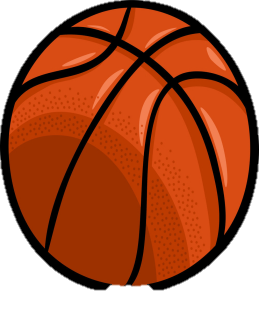 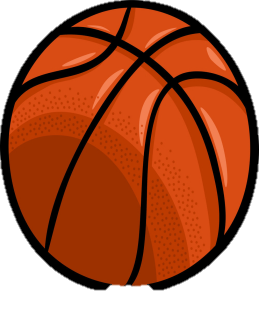 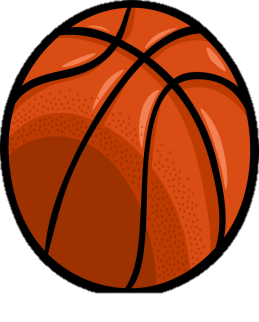 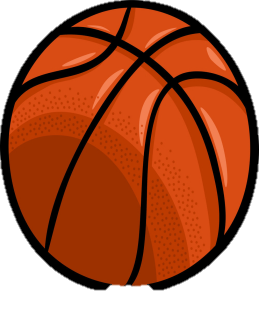 3
7
2
4
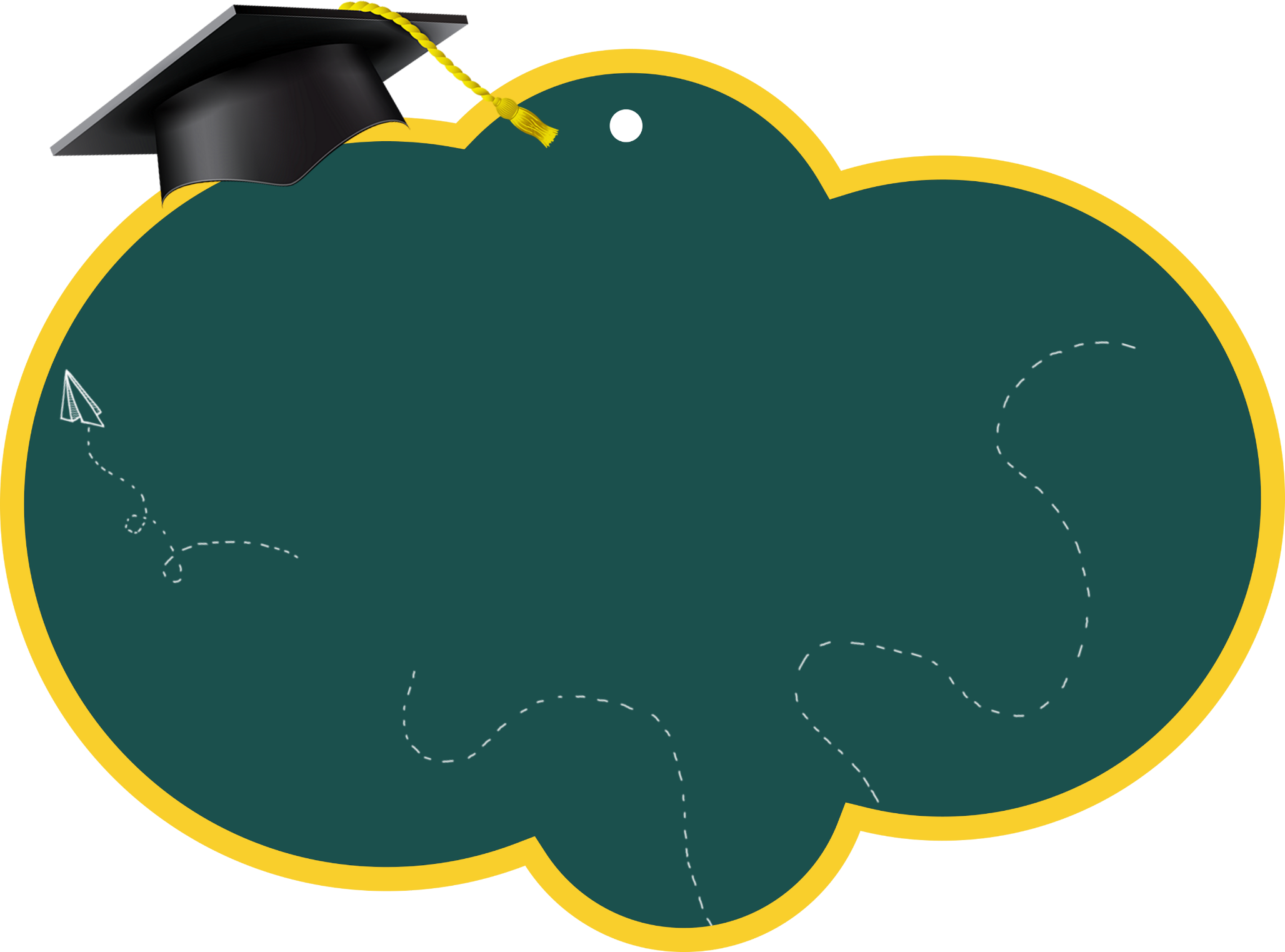 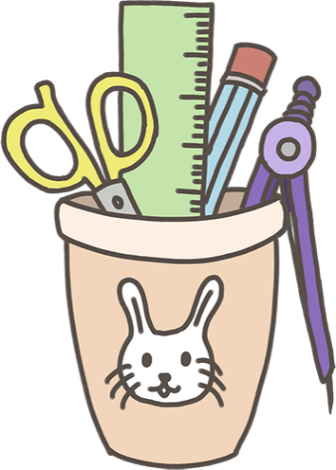 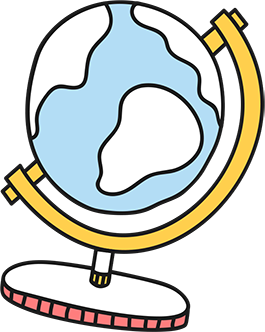 Bài 30: MI-LI-MÉT    ( Tiết 2 )
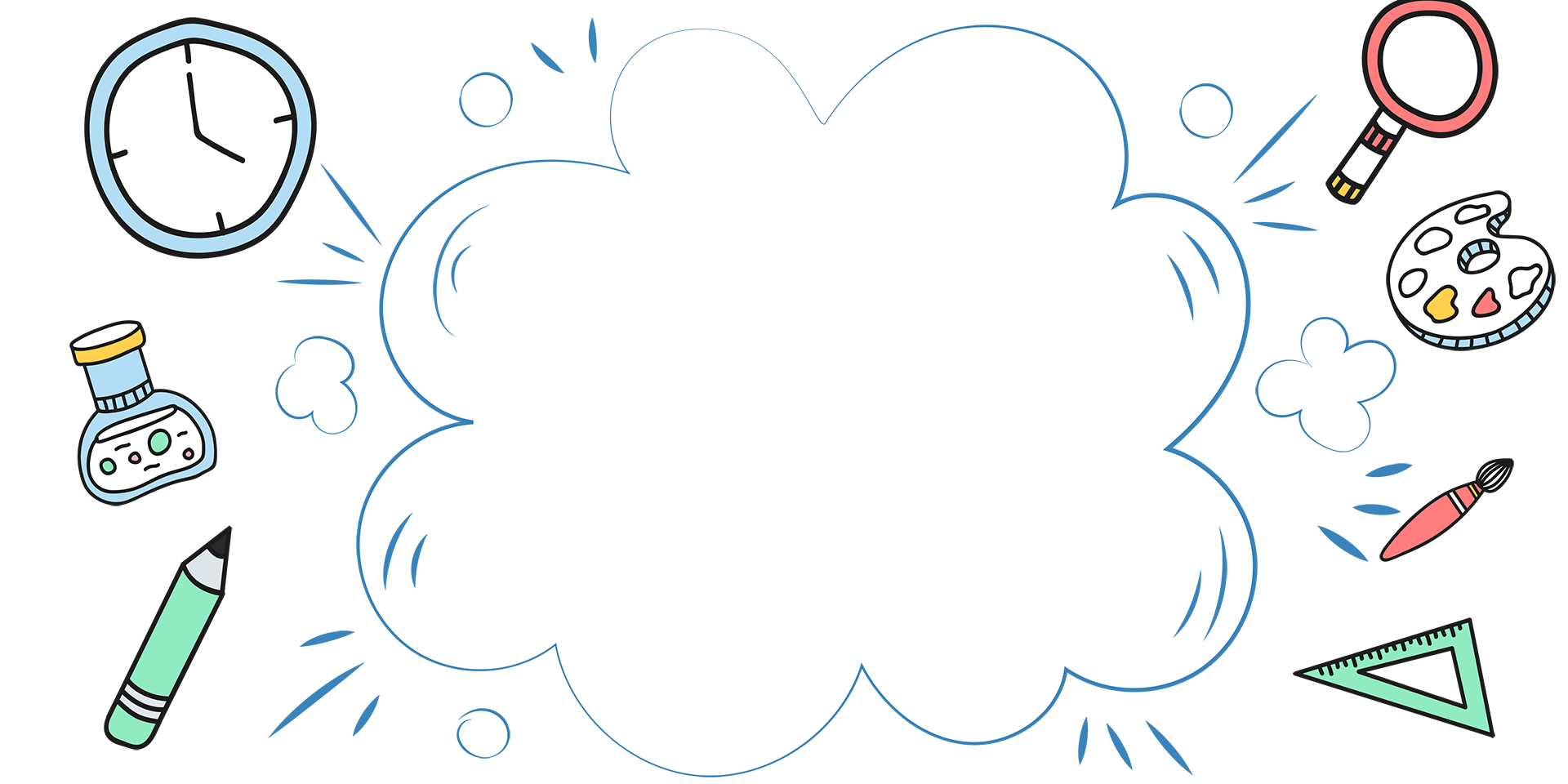 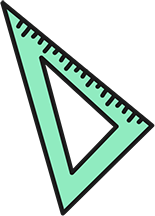 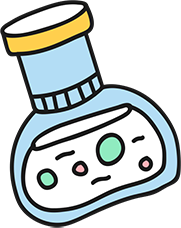 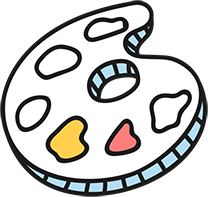 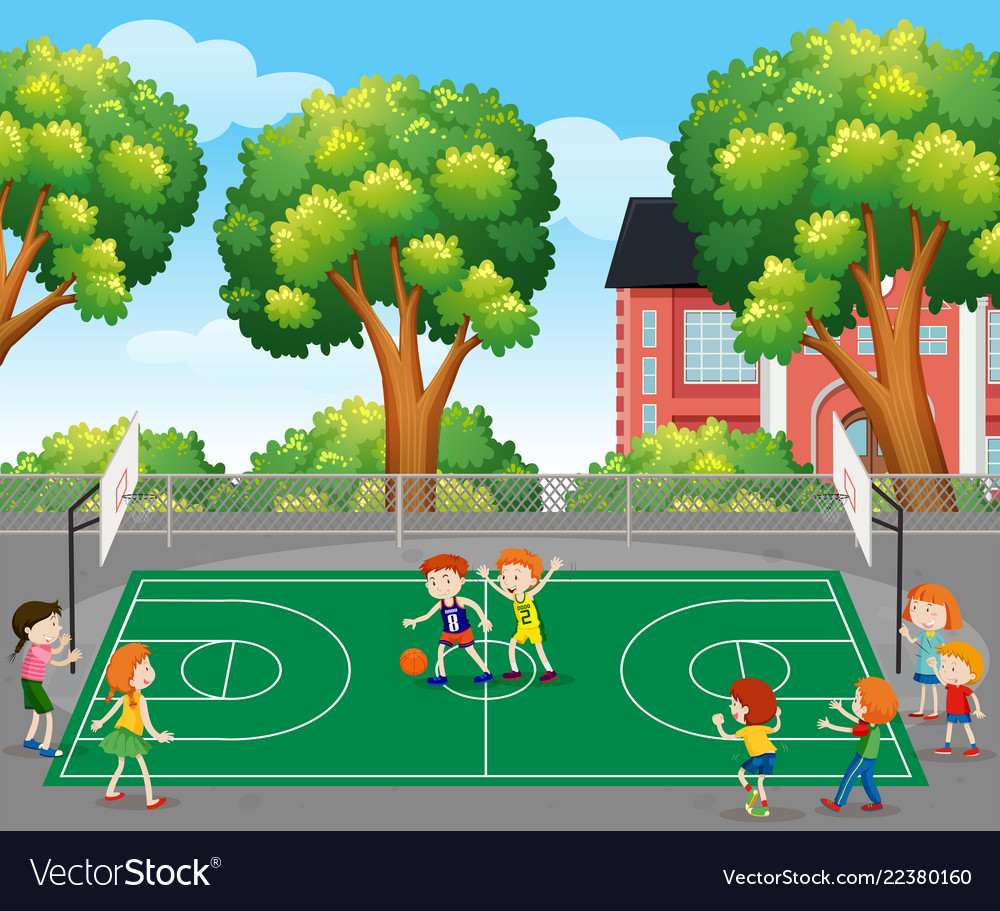 Thực hiện phép tính cộng, trừ với số đo độ dài mi-li-mét
1
Giải được các bài toán liên quan đến đơn vị mi-li-mét
2
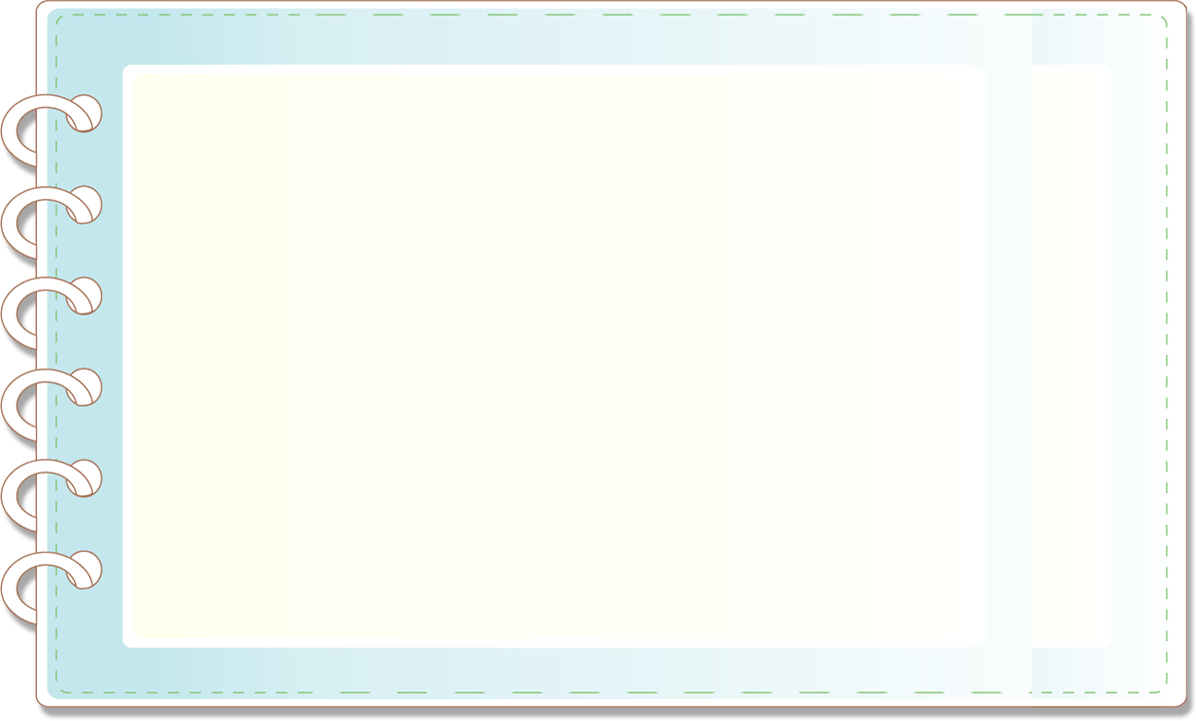 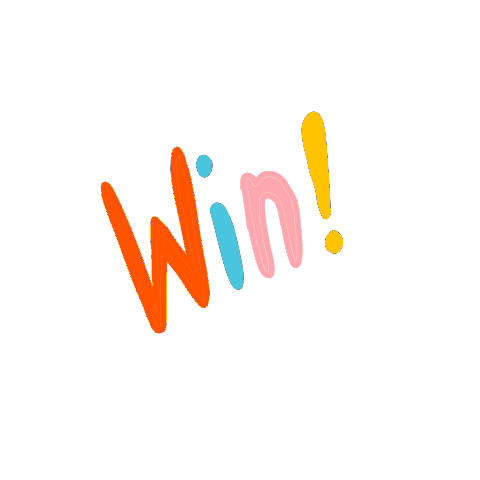 YÊU CẦU CẦN ĐẠT
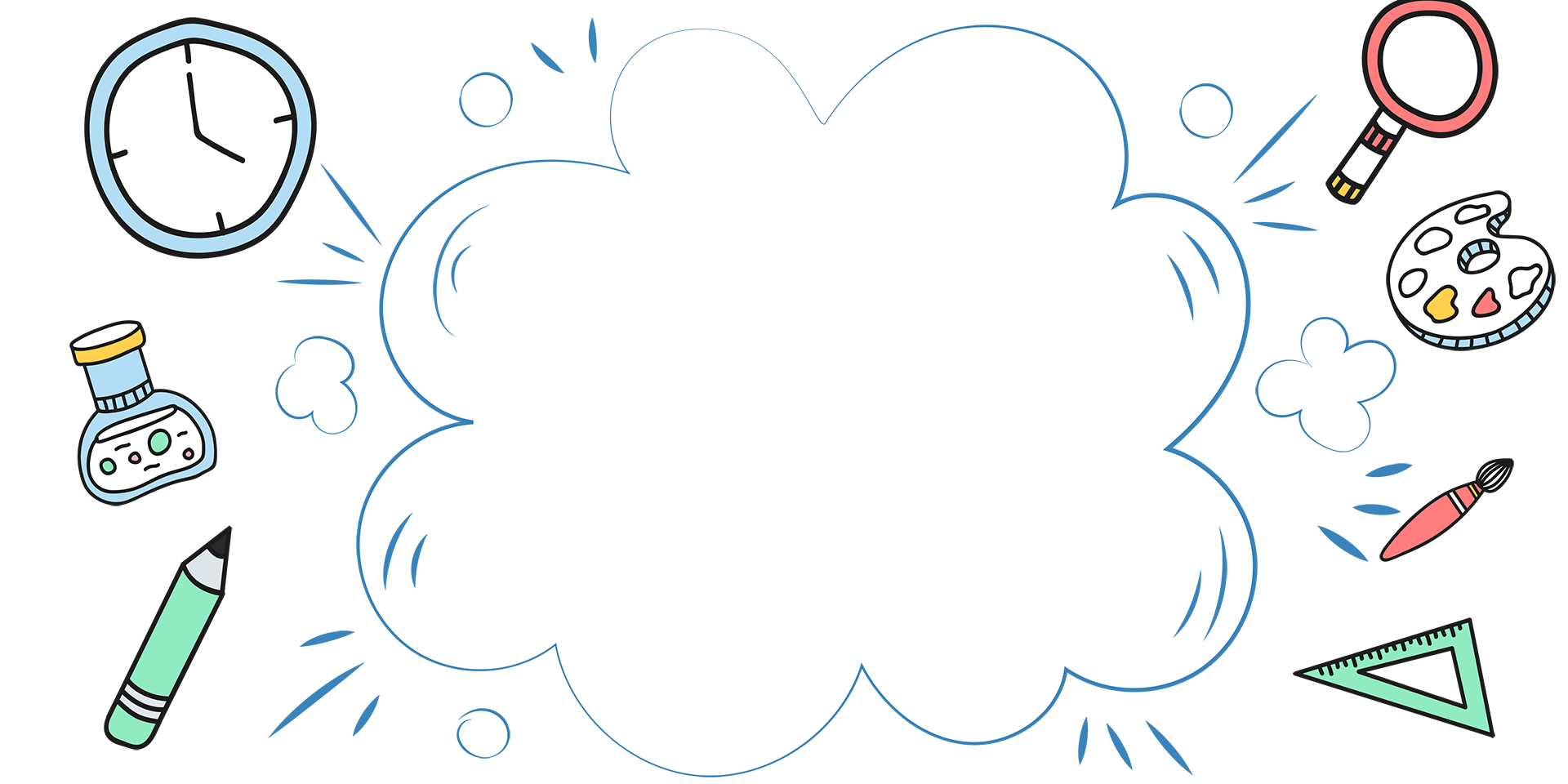 LUYỆN TẬP
Tính
1
350mm
28mm
250mm + 100mm =
25mm + 3mm =
270mm
64mm – 15mm =
49mm
420mm – 150mm =
33mm
11mm x 3 =
25mm
50mm : 2 =
2
?
Số
Giảm 4 lần
Giảm 4 lần
17cm
? cm
16mm
68cm
Giảm 3 lần
? mm
26mm
60mm
? mm
15mm
Gấp 4 lần
78mm
Gấp 5 lần
80mm
3
Ốc sên đi từ nhà đến trường. Bạn ấy đã đi được 152mm. Quãng đường còn lại phải đi là 264mm. Hỏi quãng đường ốc sên đi từ nhà đến trường dài bao nhiêu mi-li-mét?
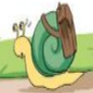 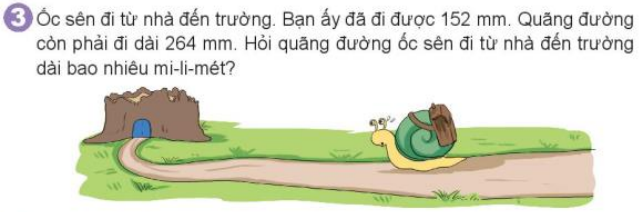 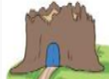 264mm
152mm
? mm
Trường
Nhà
Bài giải
Quãng đường ốc sên đi từ nhà đến trường dài là:
152 + 264 = 416 (mm)
Đáp số: 416 mm
4
Cào cào tập nhảy mỗi ngày. Ngày đầu tiên cào cào nhảy xa được 12mm. Một tuần sau thì cào cào nhảy xa được gấp 3 lần ngày đầu tiên. Hỏi khi đó cào cào nhảy xa được bao nhiêu mi-li-mét?
Tóm tắt
12mm
Ngày đầu
Một tuần sau
? mm
Bài giải
Sau một tuần, cào cào nhảy xa được là:
12 x 3 = 36 ( mm )
Đáp số: 36mm
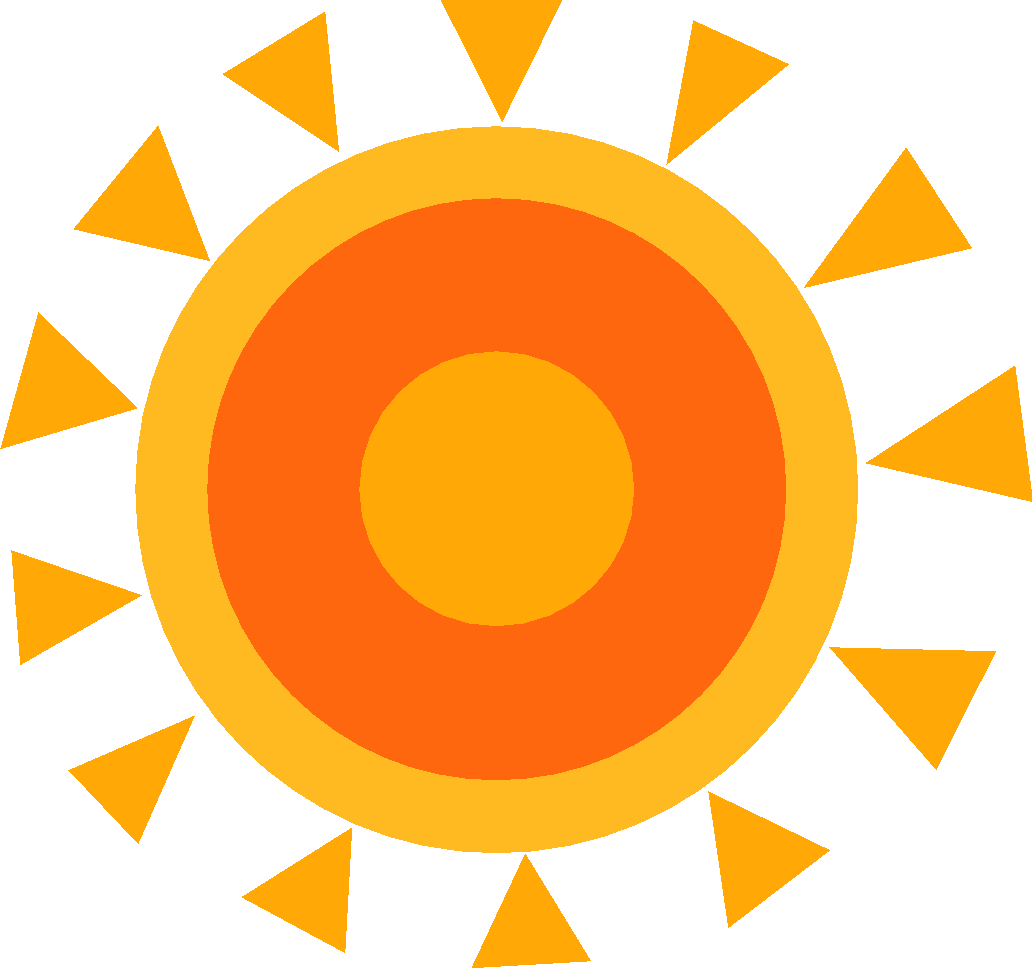 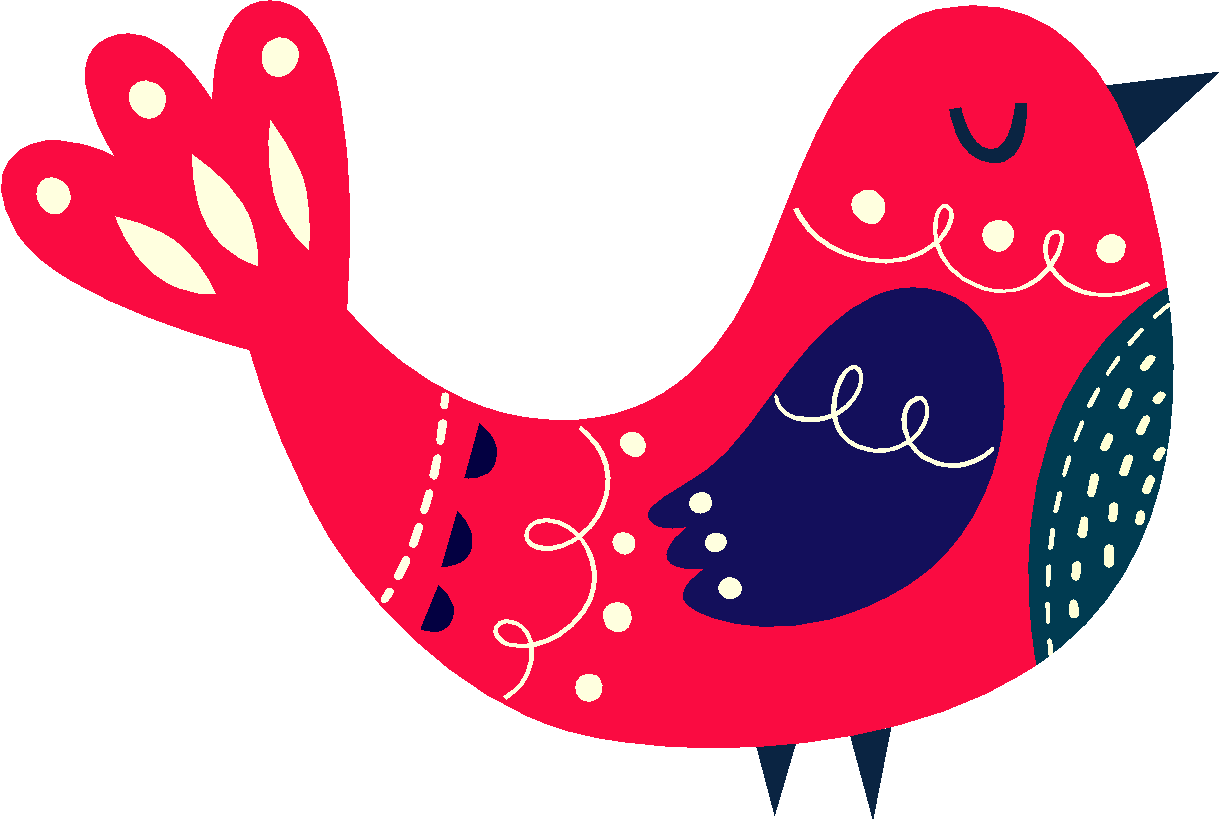 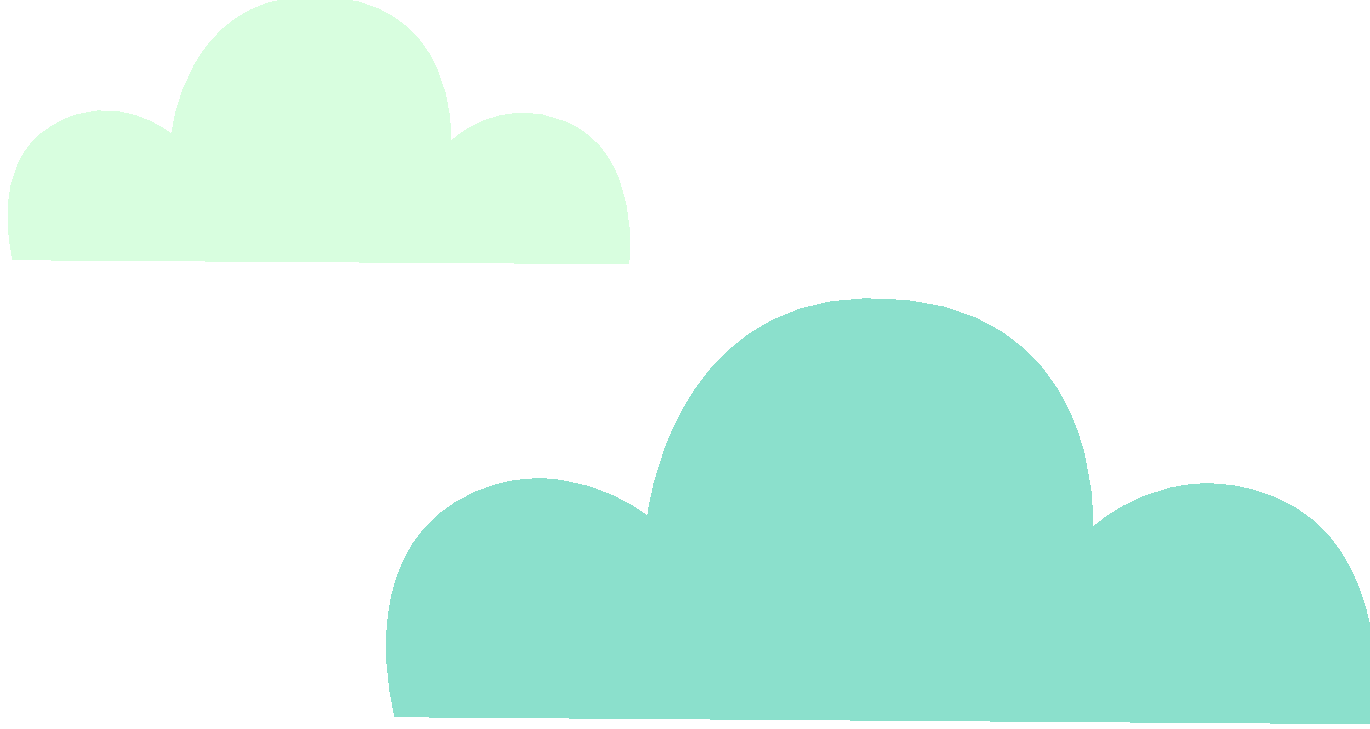 Vận dụng
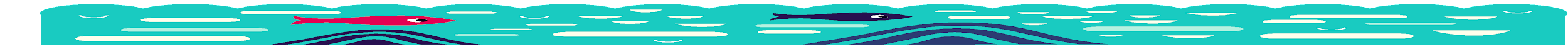 Tìm các đồ dùng có số đo đơn vị là mm?
VD: thước kẻ, độ dày quyển sách giáo khoa
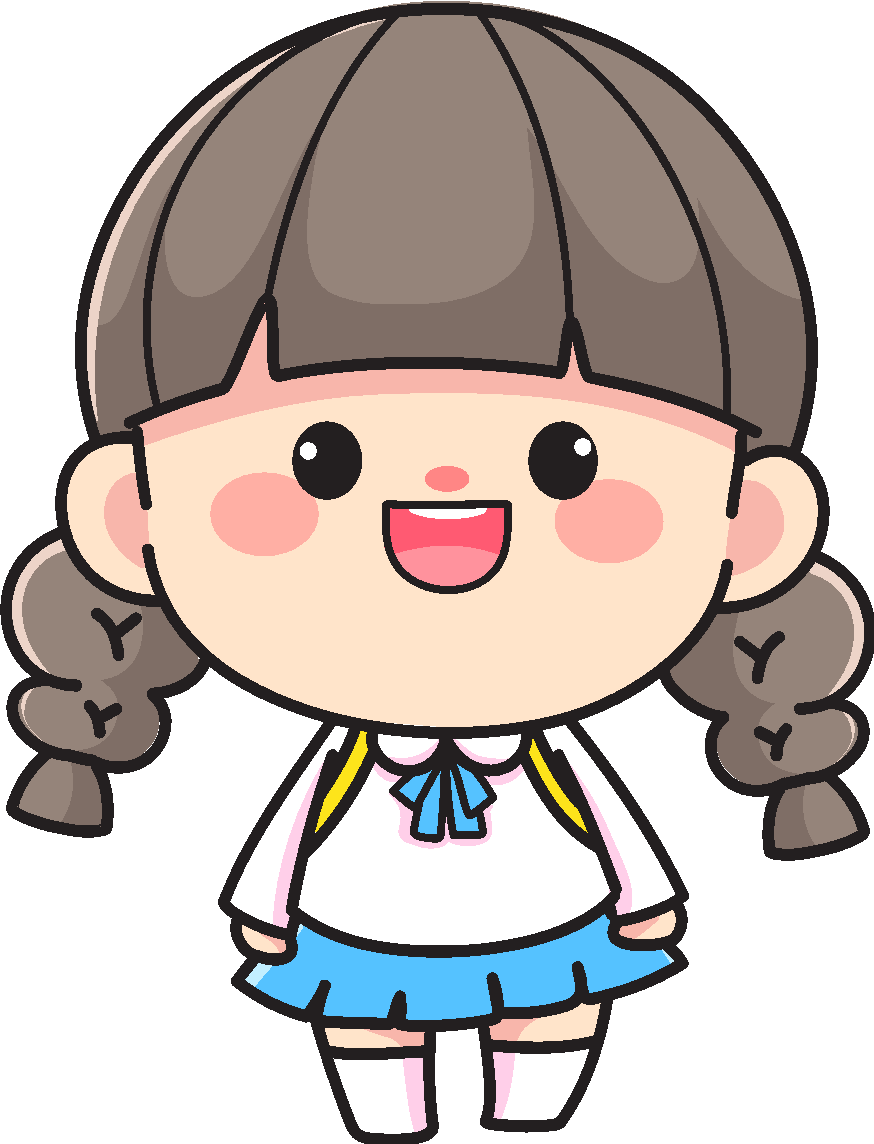 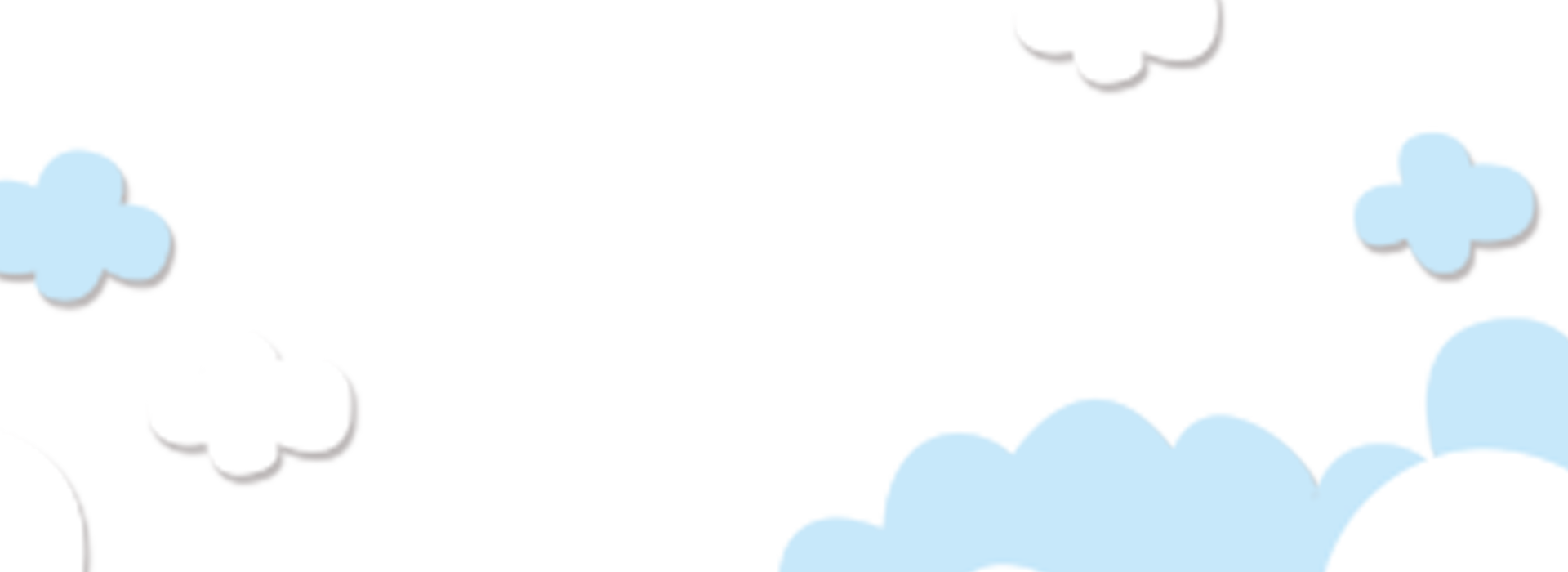 Tạm biệt
và
hẹn gặp lại
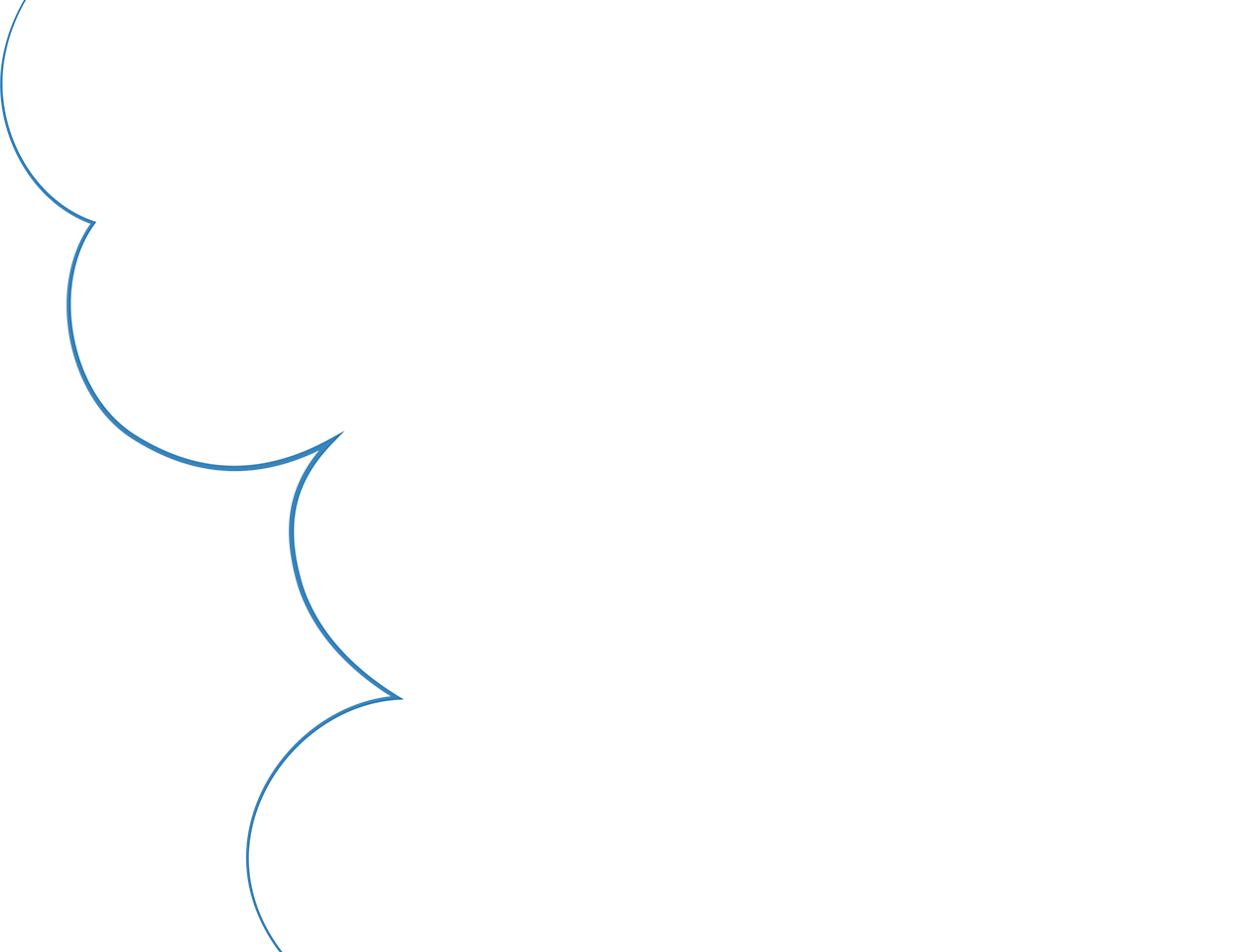 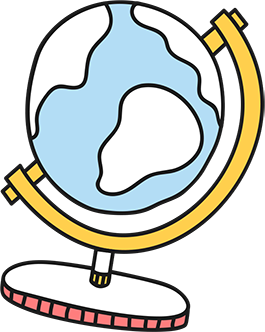 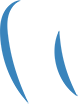 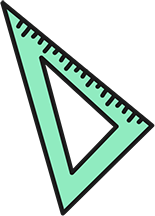 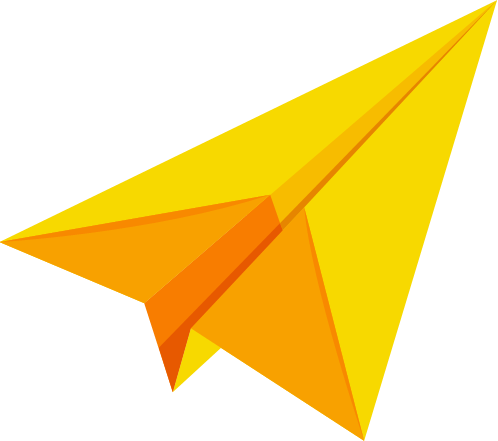 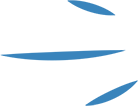 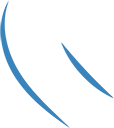 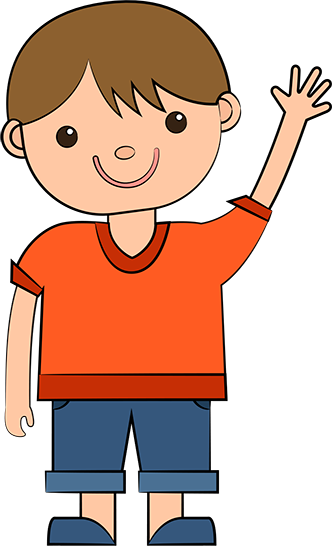 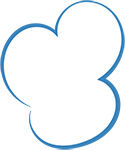 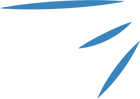 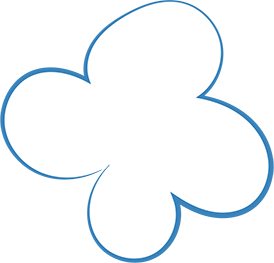 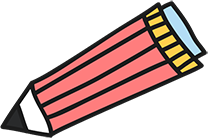 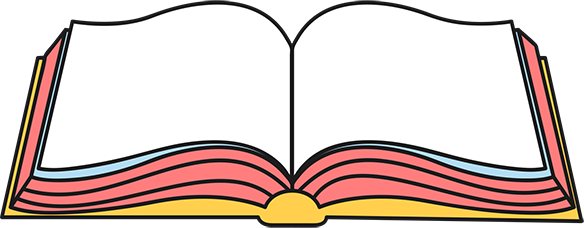 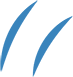